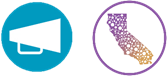 Learnings from the TDVAPM focus groups
Learning about TDV
Knew about domestic violence, but not TDV
Amount of information is overwhelming
Warning signs don't only apply to romantic relationships, but all relationships
Realized they grew up with DV
Realized how common it was
Want to help friends and family who are in unhealthy relationships
[Speaker Notes: Notice youth around them in toxic environments and romantic relationships]
Working with Peers
"toxic" behavior is romanticized on social media
Because they've experienced it, she doesn't have authority to talk about it
What prevents peers from being engaged
Not always considered cool" because it goes against norm
Competing priorities for youth
One teen is at an all-girls school where they're interested in gender equality, so it is easy
Invalidating
[Speaker Notes: "my relationship is so toxic", "I want to be with a guy who is toxic"
Its important for youth to listenin because they're more likely to be confided in
Belittle others' problems
Accept the fact that they don't know anything
Things aren't self explanatory
Peers desperately want relationships, so they're willing to romanticize everything becayse hey want that relationship]
Working with others
Community groups
Involved in community groups, not with their school
Working with adults
Adults "normalize everything"
"that's part of being in a relationship"
Have hard time trusting adults. Mandated reporting
Wish they would listen without giving their opinion
Dismissive because it's teenage relationship
Trustworthy adults
Schools
Don't have established procedures.
[Speaker Notes: Adults are invaludating
First place TDV survivor went was to a trusted teacher who was consistently supportive

Adults say "just leave" and don't understand the attachment
“oh it’s not real love”
“oh you’ll get over them?

I think it's important for decision/policy makers to have an understanding of how early it can start... and sometimes if we feel like it's too early to educate, the youth likely already know about it anyway via social media.
People think it’s too early to start talking
It’ll affect them for the rest of their lives]
Reactions to TDV efforts
Not taken seriously
Hard to make an impact on a larger scale
Working with the system is difficult. It was difficult to get school to plant tree or remove police officer
Pushback from administrators about it being too inappropriate and receiving complaints from parents
Healthy relationship event, because everyone could find some bit to relate to. And they found ways to improve their new relationship
Themes
"Toxic relationships"
We asked if using the terms made the information more accessible?
Difference between dv and toxic
Mental Health
Frequent topic
Schools support mental health initiatives — i.e. green ribbon week
[Speaker Notes: Toxic doesn't necessarily mean romantic/intimate relationship
Toxic more emotional. DV is physical too
DV is more serious
Toxic is used more casually
Spectrum of how toxic a relationship can be
No clear or defining factors for each one
Used a lot]
Recommendations
Adults need to be educated on this topic and how to be safe adults
Want more youth groups
Want schools to get involved
School rallies. They have them for mental health
It's easier to get one youth to request a video in homeroom or health class
Align with what schools already care about
To educate about IPV and SV, go to the sex ed classes since they are mandatory
[Speaker Notes: Adults and teachers
Need to know what signs are
Parents don’t know what to do in these situations or if their child is in a dv relationship
Teach adults how to be safe adults and validate]